THE MODERN TRUSTTHE ART OF PROPERLY (AND EFFECTIVELY) PASSING AND RECEIVING WEALTH
Sioux Falls
Estate Planning Council
May 18, 2017
Richard A. Oshins, AEP (Distinguished)
Oshins & Associates, LLC
1645 Village Center Circle, Suite 170
     Las Vegas, Nevada  89134
702.341.6000 / 702.341.6001 fax
roshins@oshins.com
www.oshins.com
Copyright 2017 by Richard A. Oshins.  All Rights Reserved
THOUGHT PROVOKING IDEASPLANNING OPPORTUNITIES
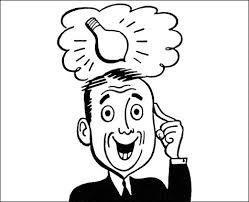 Many of the discussion items contain planning thoughts that should always be considered.  Alternatively, reasonable advisors may conclude differently with other proposals and approaches.
WHY ARE ALMOST ALL TRUSTS?
Poorly/Inefficiently/Erroneously Designed?
Take So Long To Draft?
Or, Not Done at All?
PRIMARY DISCUSSION TOPICS
Is There a Single “Best” Trust Design Strategy?
Structuring Trusts
	◊ The Competent Inheritor
	◊ Others
The “Use” Trust – Simpler Than a RT
Modern Trust Design Offers Powerful I/T Shelter Opportunities
CLIENT’S PRINCIPAL OBJECTIVES*
Reduce or Eliminate Taxes
Creditor Protection
Pass Wealth the “Right Way”
*Of course, there are other goals such as liquidity.
COMMON QUOTES
“All I Want is a Simple Will” 
“My Clients Don’t Want the Complexities of Trusts”
REBUTTAL
“Then You Need to Try Harder!”
“Your Clients Will do What You Tell Them to Do!”
CONSEQUENCES OF NOT PLANNING PROPERLY
“The old refrain, “All I want is a simple will,” helps explain why so many people, including many advisors who should know better, so often overlook trusts when planning for the transfer of wealth as an inheritance within the family. In the rush to achieve simplicity, such persons fail to realize the enormous, unnecessary and irretrievable loss of assets (to taxes, divorce, and creditors) that many families will suffer for failing to appreciate the protections that a trust can provide when passing wealth from generation to generation. To quote from an excellent article on the subject, “trusts should be the vehicles of choice for all dispositions to individuals.”


* Ronald D. Aucutt, Structuring Trust Arrangements for Flexibility, 35 U. Miami Inst. Est. Plan., Ch. 9 (2001)
IT HELPS TO EVALUATE THE ESTATE PLANNING PROCESS IN THE CONTEXT OF A BUSINESS DECISION
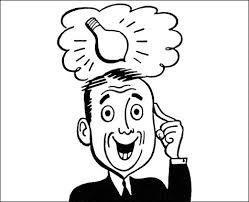 Would You Ever Recommend a Business Entity That Could Be Pierced By Creditors?
Would you Ever Recommend a Business Entity That Would Be Subjected to Unnecessary Taxes?
Why Would a Client Want and/or an Advisor Suggest (or Summarily Accept) Wealth Transfers That Unnecessarily Expose Wealth to Claimants and the Taxing Authorities?
COMMON GOALS
Business Entity
		◊ Creditor Protection
		◊ Tax Avoidance
Estate Planning
		◊ Creditor Protection
		◊ Tax Avoidance
ADVISOR’S ATTITUDESBUSINESS PLANNING v. ESTATE PLANNING
In Business Planning - Advisors Never Would Summarily Accept a Client’s Pushback Regarding the Implementation of an Entity
Why Does a Passive Attitude Occur With Regularity in the Context of Trust Planning?
CLIENT’S “WISH” LIST
1. Control
2. Use and Enjoyment
3. Flexible/Amendable
4. Creditor/Divorce Protection
5. Save Taxes
6. Avoid Complexity
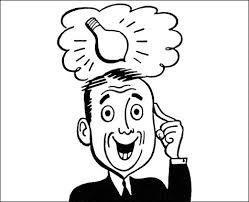 SHOW “WISH” LIST TO CLIENTS
 “Is There Anything That You Don’t Want For Yourself?”
“Is There Anything Else You Want?”
“Which of These Do You Want (or Not Want)” 
		◊ “For Your Children?”
		◊ “For Others?”
 Clients Will Always Want Shelters, But May Vary Controls
IS THERE A “BEST” TRUST DESIGN STRATEGY TO OBTAIN ALL OF THE COMPONENTS OF THE “WISH” LIST?
Simplicity
Shelters
Controls
PRIMARY TRUST DESIGN STRATEGIES
Maximum Benefit Trust
	◊ Entitlements
	◊ Force-outs
Fully Discretionary Trust
	◊ Requires an “Independent Trustee”
Professional Trustee
MAXIMUM BENEFIT TRUST COMPONENTS
   Pay the Income Annually or More Frequently
	   HEMS
	   Power to Withdraw Greater of 5% or $5,000
	   Staggered Distributions
	   Beneficiary Can Be Sole Trustee
DISCRETIONARY TRUST COMPONENTS
   Fully Discretionary
	   Dynastic
	   Beneficiary-Controlled (at Proper Time(s))
	   “Use” Concept
	   Amendable - Broad SPAs – “Re-Write Powers”
	   Favorable Situs
		 Requires an Independent Trustee
TRADITIONAL “MAXIMUM BENEFIT TRUST” PROCESS
 Give Menu of Available Options
Client (With Guidance) Selects Options
Law of Unintended Consequences
		◊ More is Not Always Better
		◊ Does Client Really Understand Full Impact of 		   Choices?
“PERFECT TRUST” DESIGN PROCESSREVERSE ENGINEERING
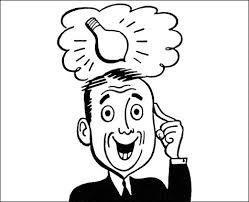  Start With the “Wish” List
		◊  How Do We Obtain All Components
 Trust Design Always Preserves Protections and Simplicity
Make Minimal, But Meaningful Alterations			◊  Adjust Controls and Guidance
MAXIMUM BENEFIT TRUSTTAX AND CREDITOR SHELTER INEFFICIENCIES AND FLAWSViolates “Wish” List
PAYS OUT INCOME AT LEAST ANNUALLY
 Force-outs Terminate “In-Trust” Shelters   		◊ Transfer Tax Inefficient – Leakage
		◊ Income Tax Inefficient
		◊ Creditor Exposed
ASCERTAINABLE STANDARD “HEMS”*
 “Support Trust” Issue**
  Relies on Spendthrift Trust Provision 
  Exception Creditors
		    ◊ Statutorily Created – See Restatement 2nd
		    ◊ Judicially Created – Bacardi v. White, 463 	       	       	       So. 2d 218 (Fla. 1985); Garretson v. Garretson
                   (306 A. 2d 737 (Dela. 1973))
* Some State Statutes Protect HEMS Trusts; Will That Be Respected By Judges In Other Jurisdictions If There Is No Other Contacts With The Governing Law States?
**Steven J. Oshins, Asset Protection Other Than Self-Settled Trusts: Beneficiary Controlled  Trusts, FLPs, LLCs, Retirement Plans and Other Creditor Protection Strategies; The 39th Annual Heckerling Institute on Estate Planning, University of Miami School of Law, June 2005.
LAPSING POWER TO WITHDRAW “5% OR $5,000” ANNUALLY
  Estate Tax Exposure
  Creditor Protection Adversely Impacted
  Income Tax Inefficient PLR 9034004
  Administrative Nightmare  					
			◊ Expense
		 	◊ Added Complexities
DISTRIBUTES ASSETS AT SPECIFIED AGES
 Force-outs Terminate “In Trust” Shelters
 At What Age Do You Distribute From a By-Pass Trust?
 Multiple “Bite of the Apple” Alternative		
		◊ Distribute to a BCT
THE ANATOMY OF THE PERFECT TRUSTComponent Analysis
Fred Keydel and Harvey Wallace; Design Strategies for Dynasty Trusts; ACTEC March 6, 1999
Ronald D. Aucutt, Structuring Trust Arrangements for Flexibility, 35 U. Miami Inst. Est. Plan., Ch. 9 (2001)  
T. Calleton, N. McBryde and R. Oshins, Building Flexibility and Control Into The Estate Plan– Drafting From The Recipient’s Viewpoint, NYU 61st Institute on Federal Taxation
Richard A. Oshins and Steven G. Siegel, The Anatomy of the Perfect Modern Trust – Parts 1 & 2, Estate Planning (Jan and Feb 2016)
THE PERFECT TRUST PHILOSPHY
 “Own Nothing; But Control Everything”*
 Satisfies All Components of the “Wish” List
 Legal Title Creates Exposure to Predators and  the Taxing Authorities
*Quote attributable to John D. Rockefeller
THE PERFECT TRUST
Dynastic; Discretionary (with distribution discretion in the hands of an Independent Party who can be fired and replaced); Beneficiary Controlled Trust (unless (i) controls are undesirable or (ii) impermissible under law to avoid the taxing authorities and other claimants); where the use of trust assets rather than distributions are encouraged (unless distributions are beneficial or desirable); sitused in a trust-friendly jurisdiction.
MORE IS NOT ALWAYS BETTER
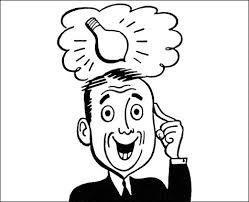 COMMON COMPONENTS
 Do These Help?
			◊ Pay Out Income at Least Annually
			◊ Ascertainable Standard (“HEMS”)
		◊ Lapsing “5 or 5” Power
If They Do Not Improve the Trust Then
      Why Use Them?
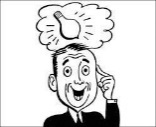 FREQUENTLY USED TRUST PROVISIONS
  Beneficiary v. Third Party Controlled Trust
		    ◊  Investment Committee
   		    ◊  Distribution Committee
  Do They Add Anything to a BCT?
  Perception (and Reality)
   		    ◊  Too Complex
   		    ◊  Too Controlling
OBTAINING “WISH” LIST COMPONENTS
3.1.1 Discretionary Distributions of Income and/or Principal.  The Independent Trustee, in its sole, absolute and unreviewable discretion, shall have the power, the exercise of which shall be absolutely binding on all persons interested now or in the future in this trust, to distribute to or apply for the benefit, enjoyment or use of any one or more of the following permissible distributes:

The primary beneficiary,
The spouse of the primary beneficiary,
The descendants of the primary beneficiary who are then living (even though not now living), 
Any then living spouse of any such descendant who is then deceased (provided such spouse was living with such descendant at the time of such descendant’s death or was unable to do so for reasons of health), and/or
Any trust for the primary benefit of any one or more of the above-described permissible distributees (even one created by the Independent Trustee hereunder), whether now existing or hereafter created, except…

so much of the income or principal, or both, of the trust estate, in equal or unequal proportions, and at such time or times as such Independent Trustees shall deem appropriate for such beneficiaries’ benefit, care, comfort, enjoyment or for any other purposes, after taking into consideration their income or other resources…
WISH LIST – COMPONENTS #6 AND #2
SIMPLICITYTHE “USE” TRUSTSIMPLER THAN A REVOCABLE TRUST
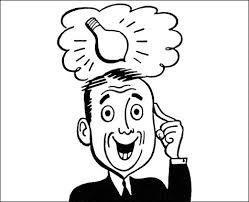 “USE” TRUST KEY CONCEPTS*
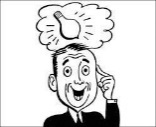   Keep “Legal Title” In Trust Wrapper
  Just “Use” Trust Assets
  Available to All Beneficiaries
		◊ To Primary Beneficiary on a Preferential Basis
* See Richard A. Oshins, Megatrusts™; Representation Without Taxation; NYU 48th Inst. On Federal Taxation, Ch 19 (1990); §19.02
RESULTALL COMPONENTS OF “WISH” LIST
  Full
		◊ Control
		◊ Use and Enjoyment
  Full
		◊ Shelter
“USE” TRUST EQUALS SIMPLICITY
  Similar to a Revocable Trust
  Except
		   ◊ No Gratuitous Transfers
		   ◊ Income Tax Return for Non-Grantor Trust
HOW SIMPLE IS THE “USE” TRUST?
  Simpler than Outright
		◊  Long Term
  What is Complex?
DISTRIBUTIONS ARE PERMISSIBLE,  BUT DISCOURAGED
  Unless there is a Compelling Reason to Make Them
		◊  Needed
		◊  Wanted
		◊  Makes Sense
  Consider “F/B/O”
  Separate the Fruit From the Tree
WISH LIST #5 – Transfer Taxes
A VOLUNTARY TAX?
TRANSFER TAXES
“In fact, we haven’t got an estate tax, what we have is, you pay an estate tax if you want to; if you don’t want to, you don’t have to.” 
				– Professor A. James Casner


	 

 Estate and Gift Taxes:  Hearings Before the House Ways and Means Committee 94th Congress, 2d. Sess., pt. 2, 1335 (March 15-23, 1976)
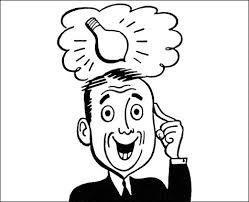 WISH LIST #5 – INCOME TAX PLANNING
TRUSTS AS THE QUINTESSENTIAL INCOME TAX SHELTER
TRUSTS OFFER SUBSTANTIAL INCOME TAX PLANNING OPPORTUNITIES NOT AVAILABLE WITH OUTRIGHT TRANSFERS
 Rethinking Trusts as an Income Tax Sheltering Strategy
		◊ Misperception – Because of Compressed Trust 		   Income Tax Brackets Trusts Are Inefficient
  Virtues
		◊ Sprinkling to Low Brackets
		◊ State Income Tax Avoidance Opportunities
	◊ Basis Planning
BASICS
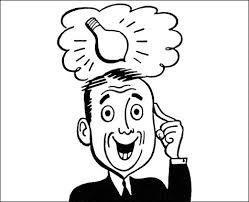   Sprinkling
		◊  Bracket Leveling
		◊  65-Day Rule
  State Income Taxes
		◊  Compounding – The 8th Wonder of the World*

*Power of Compounding Attributed to Albert Einstein
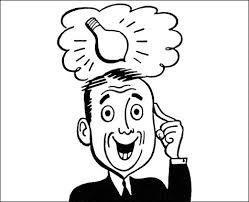 COMPARISION OF PAYING STATE INCOME TAXES AND NOT PAYING THE OVER TIME
©2015 Chart prepared by Abigail O’Connor of Holland & Knight
abigail.oconnor@hklaw.com | www.hklaw.com
ADVANCED PLANNING USING TRUSTS ESPECIALLY GRANTOR TRUSTS
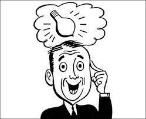  Basis Bump Planning – Upstream and Lateral
Monitoring Grantor Trusts
Downstream Planning
Tax Burn Planning
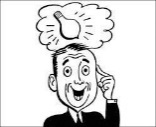 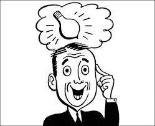 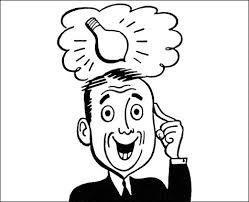 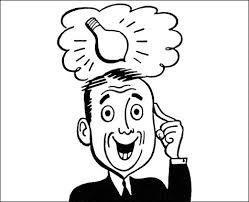 REVERSE AND LATERAL PLANNINGUSING GPAs* - RULES
 IRC §2041 Inclusion
 IRC §1014 Basis of Property Acquired From a Descendent
 Previously Transferred Assets
	◊  Carryover Basis


*And Delaware Tax Trap
BASIS BUMP PLANNING
Many People Will Die With Unused AEA
Expand List of Permissible Distributees of Trusts
		◊  E.g., Parents, G/Ps; In-laws; Siblings…
Most Clients Will Want to Help Needy Parents/In-laws
Distribution Standards Can Vary
		◊  Preferential Beneficiaries – Happiness
		◊  Secondary - Need
INDEPENDENT TRUSTEE OR TRUST PROTECTOR CAN GIVE, TAKE AWAY AND DESIGN GPAs
Formula GPA
Ordering of Best Assets – e.g., -
		◊  Low Basis/Negative Basis Depreciable Commercial Real 	    Estate
		◊  Capital Gain Assets
Ordering of Specific Assets
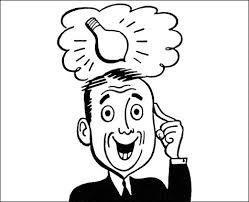 PREVENTING EXERCISE OF GPAs
 Can Require Prior Notice of Exercise – 
     Treas. Reg. §20.2041-3(b)
 Can Require Consent of a Non-Adverse Party –                      IRC §2041(b)(1)(c)(2)
 Beneficiary Does Not Have to Know of Existence  of the Power – Estate of James C. Freeman
ILLUSTRATION:
 Client Doctor/Business Owner Owns Office Building
Beneficiary Grantor Trust – IRC §678
FMV $5 Million – Basis $1 Million
Parents, In-laws, Spouse Are Also Beneficiaries of Trust
All (5) Pre-decease Client

Query- What is the Value of the Multiple Basis Step-ups?
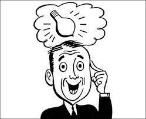 EXCHANGES WITH GRANTOR TRUSTSBY OWNER OF TRUST
  Rev. Rul. 85-13
  Trust Owns Low/Negative Basis Assets
 Client Owns Assets – FMV Less Than Basis
 Exchange
		◊  Step-up For Decedent
		◊  Preservation of Basis Transferred to Trust
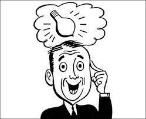 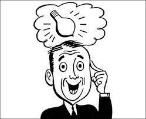 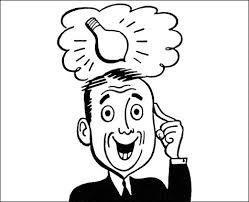 CASCADING BDITs
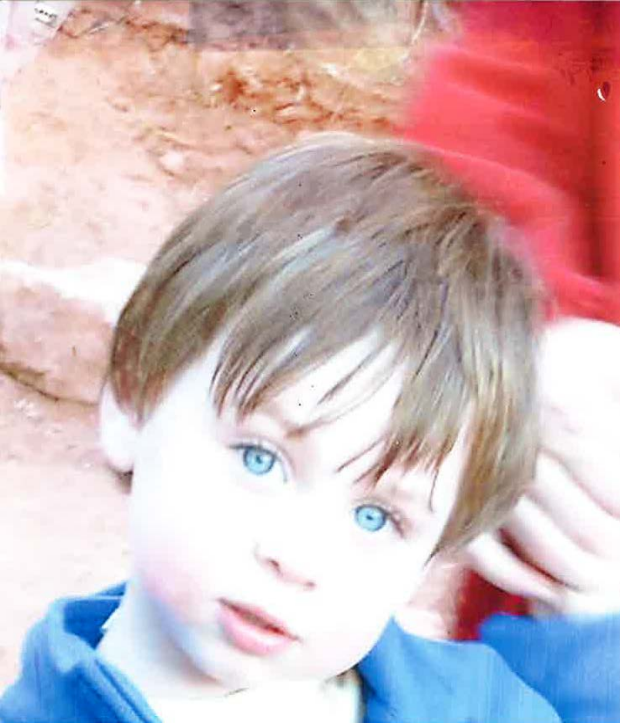 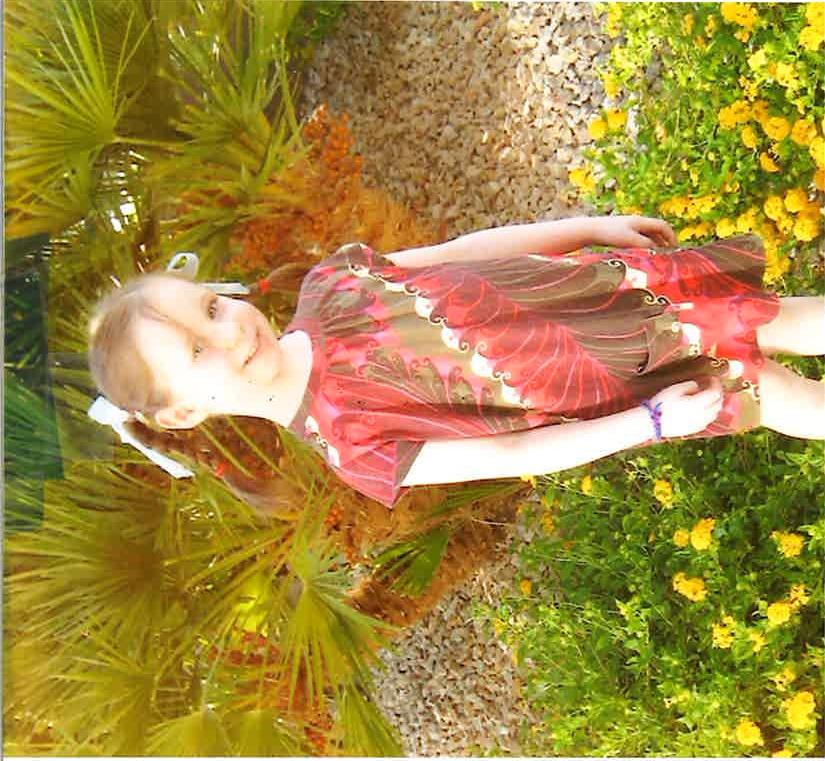 3.1.1 Discretionary Distributions of Income and/or Principal.  The Independent Trustee, in its sole, absolute and unreviewable discretion, shall have the power, the exercise of which shall be absolutely binding on all persons interested now or in the future in this trust, to distribute to or apply for the benefit, enjoyment or use of any one or more of the following permissible distributes:

The primary beneficiary,
The spouse of the primary beneficiary,
The descendants of the primary beneficiary who are then living (even though not now living), 
Any then living spouse of any such descendant who is then deceased (provided such spouse was living with such descendant at the time of such descendant’s death or was unable to do so for reasons of health), and/or
Any trust for the primary benefit of any one or more of the above-described permissible distributees (even one created by the Independent Trustee hereunder), whether now existing or hereafter created, except…

so much of the income or principal, or both, of the trust estate, in equal or unequal proportions, and at such time or times as such Independent Trustees shall deem appropriate for such beneficiaries’ benefit, care, comfort, enjoyment or for any other purposes, after taking into consideration their income or other resources…
STRATEGY
  Independent Trustee Sets Up BDITs
		◊  For Spencer’s New Business
		◊  For Katie’s Existing Business
  Sharing Not Desirable
		◊  Controls 
		◊  Fruits of Sweat Equity
WISH LIST #4 – CREDITOR/DIVORCE PROTECTION
CREDITOR AND DIVORCE PROTECTION
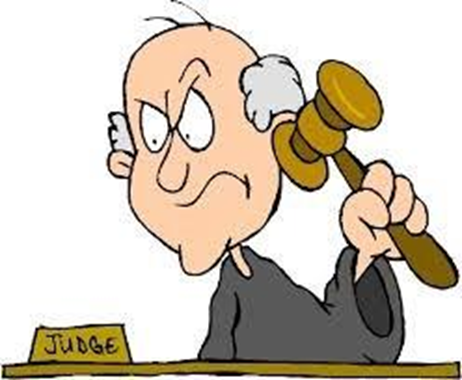 CREDITOR PROTECTION IS AS MUCH A PART OF ESTATE PLANNING AS TAX PLANNING*
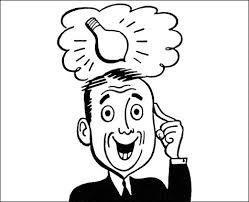   Asset Protection Maximum
  Legal Title Harmful



      *Attributable to Skip Fox “Current Financial and Estate Planning Trends”, CCH Financial and Estate Planning, (Nov 26,2007), “… I would argue that there may very well be an affirmative duty to talk to your clients about (an asset protection trust).” at p. 83 and, "…it could be any advisor.” at p. 84.
PROTECTION FROM CLAIMANTS
“A discretionary trust with “… the distribution discretion held by an independent trustee… is the ultimate in creditor and divorce claims protection – even in a state that restricts so called ‘spendthrift’ trusts – since the beneficiary himself has no enforceable rights against the trust.” (Emphasis supplied)

Frederick R. Keydel
“Trustee Selection, Succession, and Removal: Ways to Blend expertise with Family Control,” 23 U. Miami Inst. On Est. Plan., Ch 4 (1989) at §409.1


Caveat - Under Current Law, I Would Add, “provided that the trust is sitused in a trust friendly jurisdiction”.
REASONABLE CONTROLS, USE AND BENEFICIAL ENJOYMENT DO NOT SACRIFICE SHELTERS
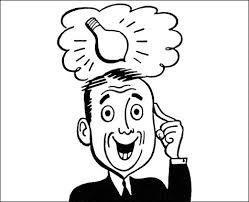   Controls 
		◊  Managerial Control Not Impactful
		◊  Independent Trustee Has Tax and Creditor 		    Sensitive Powers
  Situs
		◊  Rent Protective Situs
		◊  No Exception Creditors
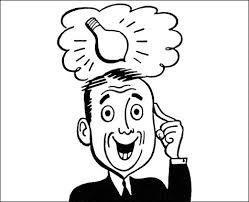 ECONOMIC SUBSTANCE AND THE “10%” MYTH*
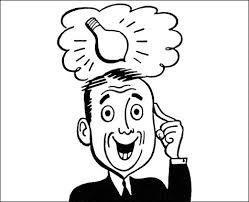 *See “The Reality of Sale and the 10% Funding Method” Originally published in the TM Estates, Gift & Trust Journal, Jerome M. Hesch; Elizabeth Carrott Minnigh; and Richard A. Oshins,  42 Tax Mgmt. Est., Gifts & Tr. J.  (Jan./Feb. 2017); “Economic Substance and the ‘10%’ Funding ‘Myth’ for Trusts”, Oshins and Hesch, 44 Estate Planning 17 (January 2017); Note Sales, Economic Substance and “The 10% Myth”- Jerry Hesch, Dick Oshins and Jim Magner- LISI Estate Planning Newsletter #2412 (May 9, 2016) at http://www.leimbergservices.com  © 2016 Leimberg Information Services, Inc. (LISI). Reproduction in Any Form or Forwarding to Any Person Prohibited – Without Express Permission; “The Reality of Sale Conundrum”, Jerome M. Hesch, NAEPC 51st Annual Conference, Nov. 7, 2014; Risk, Ownership, Equity: 2011 Erwin N. Griswold Lecture, Charles I. Kingson, Tax Lawyer, Vol. 64, No.3  (http://www.americanbar.org/content/dam/aba/publishing/tax_lawyer/ttl-spr11-02-Kingson.authcheckdam.pdf)
THE 10% RULE OF THUMB
  Theoretical Safety Net
  Ratio 9:1
  Based on Analogies
  No Cases, Rulings or Administrative Analysis
IF THE SUPREME COURT DOES NOT BELIEVE IN THE 10% SEEDING GIFT, WHY SHOULD YOU?
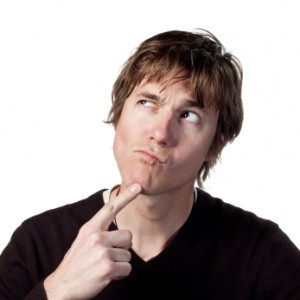 SCOTUS “REALITY OF SALE” CRUCIAL QUESTION
“Based on all of the facts, can it be reasonably expected that the purchaser will be able to meet its financial obligations on the promissory note?”
IS IT REASONABLE TO ASSUME THAT THE NOTE WILL BE PAID IN ACCORDANCE WITH ITS TERMS?
 That is What Occurs in the Real World
 Comports With Academia
 Follows the Judicial Analysis of the Income Tax Cases      Including Several SCOTUS (and Other) Cases
 Makes Economic Sense
 Makes Common Sense
ECONOMIC REALITY
With respect to the issue of economic substance, any IRS attack would have “…to deal with the four Supreme Court cases…Clay Brown, Frank Lyon, Consumer Life, and Cottage Savings. Each upholds a transaction with no nontax motive, no nontax economic effect, and no nontax profit.”* (Citations omitted)
* Kingson, p. 642
SCOTUS CONCLUSIONS*
 Sale for a Note Payable Solely Out Of Earnings -     	Respected
 Risk Shifting – Not Essential
 Tax Consequences Are Meaningful
	     ◊  Factor Considered in Real World Transactions
	     ◊  Tax Benefits Increase the Economic Result
*Quotes in slides that follow are from Comm’r v. Clay Brown et. al., 380 U.S. 563 (1965)
NOTE PAYABLE SOLELY OUT OF EARNINGS
“To require a sale for tax purposes to be a financially responsible buyer who undertakes to pay the purchase price from sources other than the earnings of the assets sold or to make a substantial down payment seems at odds with commercial practice and common understanding of what constitutes a sale.”* (Emphasis Supplied)
*Clay Brown, Justice White, Majority Opinion
RISK SHIFTING
“…[R]isk-shifting of the kind insisted on by the Commissioner has not heretofore been considered an essential ingredient of a sale for tax purposes.”*
(Emphasis Supplied)
*Clay Brown, Justice White, Majority Opinion
TAX CONSEQUENCES MATTER – MAJORITY OPINION
“…[T]he Commissioner, however, ignores as well the fact that if the rents payable by Fortuna were deductible by it and not taxable to the Institute, the Institute could pay off the purchase price at a considerably faster rate than the ordinary corporate buyer subject to income taxes, a matter of considerable importance to a seller who wants the balance of his purchase price paid as rapidly as he can get it.”* (Emphasis Supplied)
*Clay Brown, Justice White, Majority Opinion
TAX CONSEQUENCES MATTER – CONCURRING OPINION
“Were it not for the tax laws, the respondent’s transaction with the (Institute) would not make sense, except as one arising from a charitable purpose.  However, the tax laws exist as an economic reality in the businessman’s world, much like the existence of a competitor.  Businessmen plan their affairs around both, and a tax dollar is just as real as one derived from another source.”* (Emphasis Supplied)
*Clay Brown, Justice Harlan, Concurring Opinion
ECONOMIC REALITY IN THE REAL WORLD - COMPARE
 A Taxable Sale of a $6 Million Business
		      ◊  Buyer Who Must Pay 40% Income Tax on Earnings
	 	      ◊  And, the Seller Also Pays Capital Gains Tax
 A Tax-free Transaction
		      ◊  Charity
	 	      ◊  Grantor Trust
GUARANTEES AS “SEED” MONEY
 Guarantor With the Economic Wherewithal to             Pay if Called
 Must be Paid if Business Implodes
 Need Not be for Full Amount of the Note
 Meet Community Standards
IMPORTANCE OF SITUS
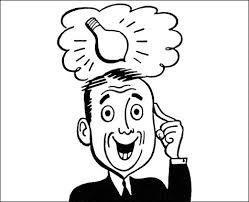 WHY MOST LAWYERS STAY LOCAL?
 “My Client’s Want to Stay Local!”
		◊  Did You Ask the Client?
		◊  Really?
		◊  Then You Did Not Explain the State Disparities 		    Correctly
Can Select the Best Laws of Different States      Provided Each Has Adequate Contacts
Can Rent Situs Cheaply
PRIMARY FACTORS IN SELECTING JURISDICTION
  RAP
    Creditor Protection Laws
		◊  No “Exception Creditors”
    No State Income Taxes
    Cost of Renting Jurisdiction
    Cooperation of Situs Trustee
RECYCLE
OTHER PREDATORS
TRUST FOR CHILD
IRS
GRANDCHILD #1
GRANDCHILD #1
GRANDCHILD #1
GRANDCHILD #1
GRANDCHILD #1
GRANDCHILD #1
GRANDCHILD #1
GRANDCHILD #1
GRANDCHILD #1
GRANDCHILD #1
GRANDCHILD #1
GRANDCHILD #1
GRANDCHILD #2
GGC F
GGC A
GGC B
GGC C
GGC D
GGC E
And so on, all Subject to Amendment through a Power of Appointment by the Senior Generations.
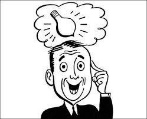 PLANNING IDEAS    WISH LIST #1, #2 AND #3
CONTROLS“OWN NOTHING, BUT CONTROL EVERYTHING”*
*Quote attributable to John D. Rockefeller
BENEFICIARY CONTROLLED TRUST  DUAL TRUSTEESHIP
 Primary Beneficiary Controls
		◊  Investments
		◊  Identity of Independent Trustee
Independent (Distribution) Trustee Controls
	◊  All “Tax Sensitive” Decisions
Situs Trustee – Can Be One of the Foregoing
	◊  Distribution and Situs Trustee Often the Same
WISH LIST #3
AMENDABLE/FLEXIBLE  “RE-WRITE” POWERS
  Special Power of Appointment (“SPA”)
Deal With Changing Laws, Family Dynamics and Needs
Deal With Dissident Subordinate Beneficiaries
LIFE INSURANCE PLANNING
ALL TRUSTS SHOULD HAVE LIFE INSURANCE PROVISIONS IN THEM UNLESS IMPERMISSIBLE AS A MATTER OF LAW
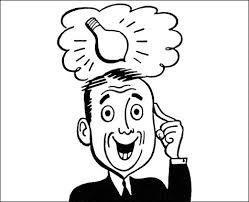   Components of LI Policy
		◊  Inside Build-up
		◊  Death Benefit
LIFE INSURANCE OWNED BY A THIRD PARTY TRUST MAKES THE POLICY MORE VALUABLE
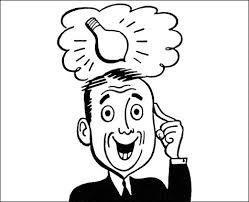  Indirect Access to a Conservative Asset Backed by a Powerful, Regulated Financial Institution
DB Out of Estate
Funding Complexities and Limitations Avoided
PLANNING TO AVOID 3 YEAR TRANSFERS IN CONTEMPLATION OF DEATH TRANSFERS
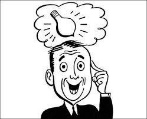  Client Made a Transfer of $5 Million Face Policy to an ILIT
Client Subsequently Learns He/She Will Not Survive 3 Years From the Transfer
What Can You Do?